Podpora ELENA pro udržitelné investice 
– připravenost na financování

Andreas Piontek
Evropská investiční banka
Evropská investiční banka
1
1
Co je ELENA?
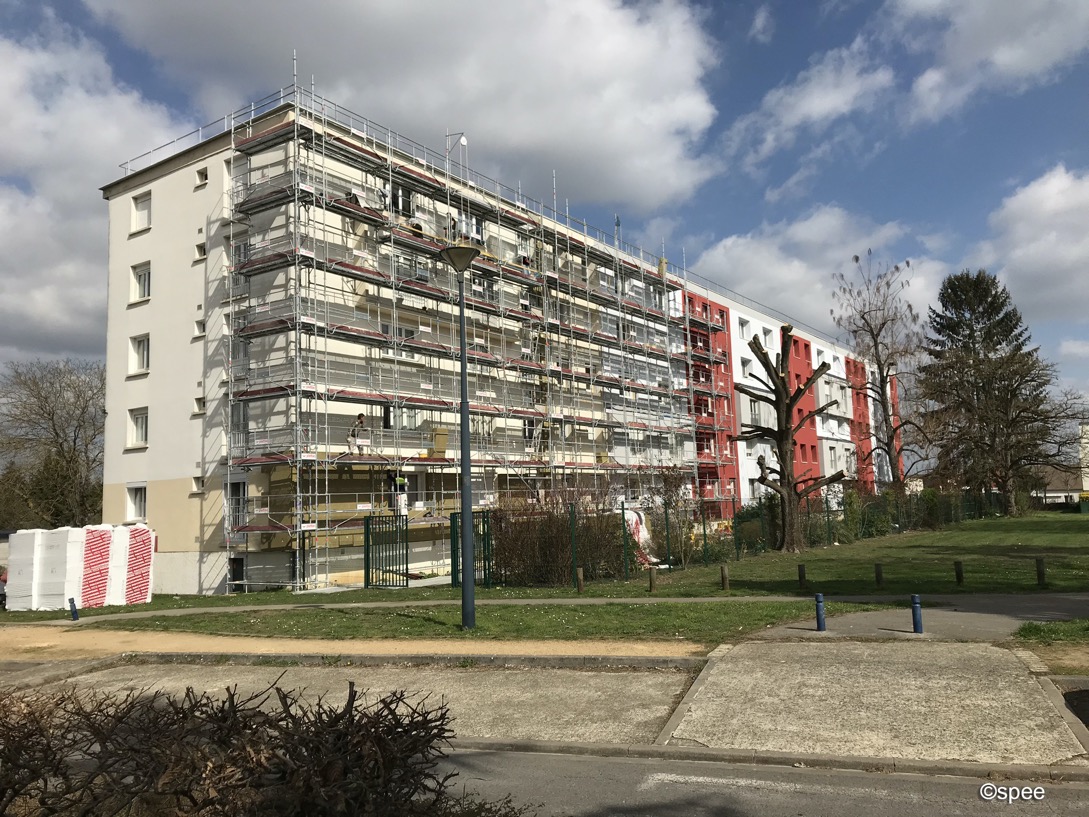 Program založený v roce 2009 jako evropská energetická pomoc na místní úrovni
Na základě dohody mezi EIB a EK 
Řízeno EIB 
Program pro výzkum a inovace Horizont 2020
Grant na přípravu (nikoliv realizaci) investičních programů 
Téměř 200 mil. EUR vyčleněných na projekty podpory investic ve výši přibližně7,0 mld. EUR
Evropská investiční banka
2
2
Hlavní zásady
Minimální investice ve výši 30 mil. EUR – realizace v příštích 3 letech 
Grant pokrývá až 90 % nákladů na přípravu projektu do zahájení výběrového řízení nebo podpisu investiční smlouvy.
Přidělení rozpočtových prostředků: v pořadí přihlášek; 30 až 50 mil. EUR ročně
Požadovaná míra dokončení: hlavní rozhodnutí přijatá před podáním žádosti do programu ELENA (návrh pro ELENA by měl vykazovat vysokou pravděpodobnost realizace projektu)
Závazek provést investici – požadovaný pákový poměr: 20 pro projekty udržitelné energetiky a 10 pro obytné budovy
Není-li dosaženo pákového efektu: část grantu může být odebrána
Konečný příjemce (žadatel) nemusí být tím, kdo investici realizuje
Evropská investiční banka
3
3
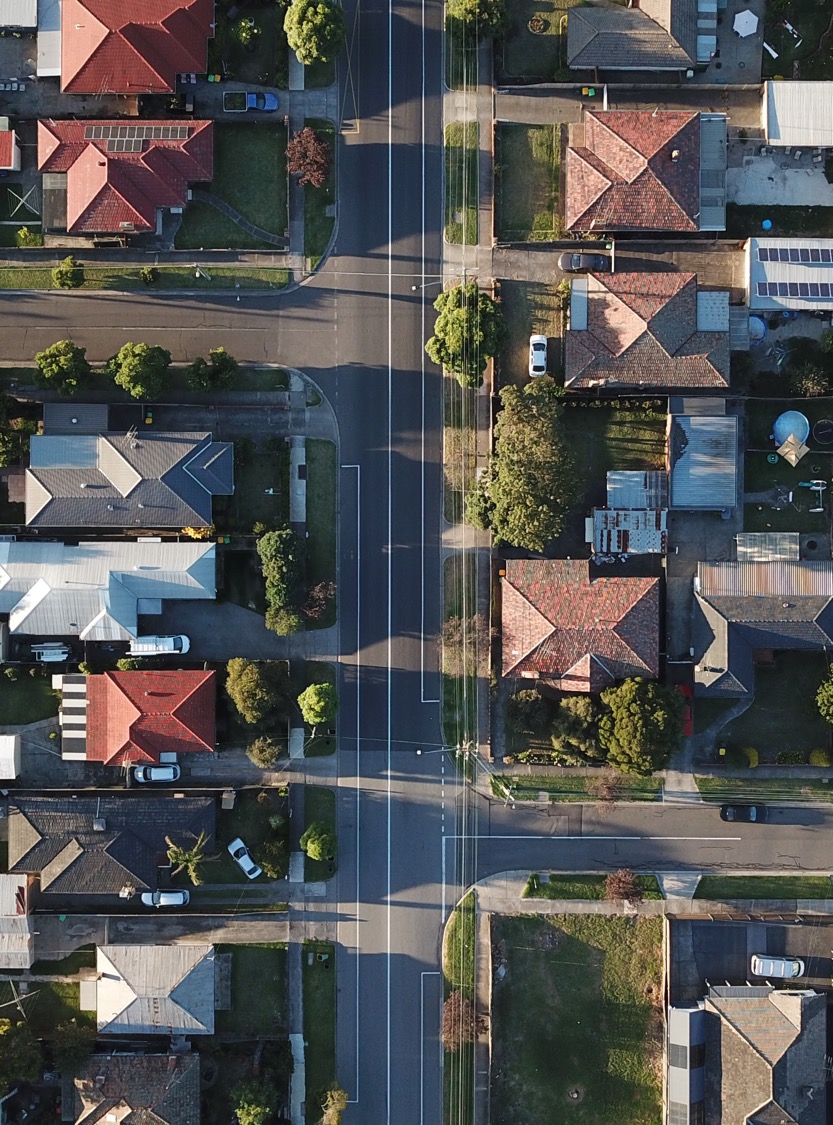 Kdo může být příjemcem?
Místní, regionální nebo celostátní orgány
Soukromé subjekty, které plánují rozvíjet a podporovat způsobilé investice (např. sdružení, organizace veřejného a soukromého sektoru, banky)
SOUKROMÝ SEKTOR
VEŘEJNÝ SEKTOR
Jiné orgány veřejné správy (např. krajské nebo obecní společnosti, energetické agentury)
Evropská investiční banka
4
4
Způsobilé investiční programy a činnosti v oblasti rozvoje projektů:
Energeticky účinná renovace veřejných a soukromých budov
Pouliční osvětlení 
Integrace obnovitelných zdrojů energie do budov (fotovoltaika a tepelná čerpadla)
Investice do sítí CZT (včetně zdrojů tepla)
UDRŽITELNÁ ENERGETIKA
Investiční programy realizované konečným příjemcem nebo třetí stranou
ELENA
Evropská investiční banka
5
5
Způsobilé investiční programy a činnosti v oblasti rozvoje projektů:
Energeticky účinná renovace obytných budov
Integrace obnovitelných zdrojů energie do budov 
zřízení jednotných kontaktních míst (One Stop Shops)
poskytování podpory při přípravě průkazů energetické náročnosti nebo energetických auditů,
přístup k financování: pomoc domácnostem v přístupu k finančním prostředkům od finančních institucí a/nebo k dostupným grantům (dotacím)
OBYTNÉ BUDOVY
Investiční programy realizované konečným příjemcem nebo třetí stranou
ELENA
Evropská investiční banka
6
6
Personální náklady jasně přiřazené k projektu
Mzdy, příspěvky na sociální zabezpečení a další mzdové výdaje
Způsobilé náklady:
Proveditelnost, návrh a průzkum trhu
Strukturování programů, podnikatelské plány, energetické audity
Právní/finanční poradenství
Příprava výběrových řízení
Spojení menších projektů do balíčků, které lze financovat
ELENA
Interní personál
Externí odborníci
Evropská investiční banka
7
7
Příklady projektů ELENA
Chytrý Středočeský kraj ( „Smart CEBOREG“)
Příjemce: Středočeský kraj – krajské orgány
Cíl: podpora přípravy energeticky úsporných renovací veřejných budov prostřednictvím EPC ve Středočeském kraji ČR 
Odhadované náklady na investiční program: 62 mil. EUR  
Podpora ELENA: 2,45 mil. EUR 

Použitá podpora ELENA:

 Technická podpora při vypracování energetických auditů, technické dokumentace a žádostí o dotace  
 Podpora při přípravě a vyhodnocení investičních nabídek a při sjednávání investičních dohod
ČESKÁ REPUBLIKA
Případová studie č. 1:
Evropská investiční banka
8
8
Příklady projektů ELENA
POLSKO
Případová studie č. 2
Nástroj pro financování energetické účinnosti obytných budov

Příjemce: BNP Paribas Bank Polska SA
Cíl: podpora přípravy energeticky účinných renovací obytných budov v Polsku
Odhadované náklady na investiční program: 78 mil. EUR 
Podpora ELENA: 3,15 mil. EUR 

Použitá podpora ELENA:

 Vytvoření komplexního balíčku služeb pro družstva a společenství vlastníků, který zahrnuje:
 energetické audity
 vypracování technické dokumentace a
 specializované technické poradenství pro bytová družstva
Evropská investiční banka
9
9
Dotazy?
Děkuji za pozornost 

a.piontek@eib.org
elena@eib.org
Evropská investiční banka
10
10